Government Libraries and Archives: Let’s Learn How We Can Thrive Together!
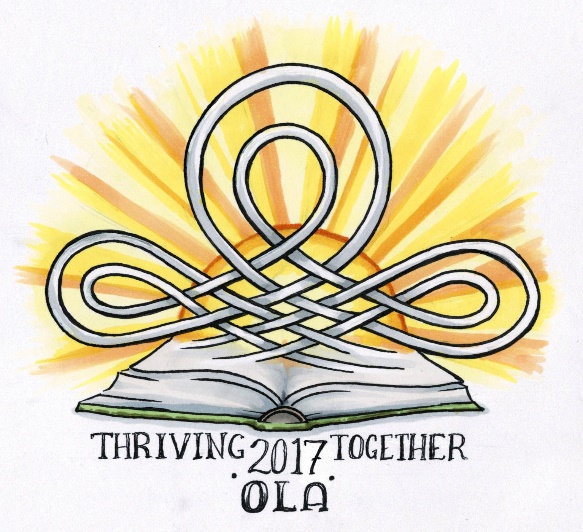 Oregon Library Association Conference
April 21, 2017
Agenda
State of Oregon Law Library– Cathryn Bowie
Oregon State Archives – Layne Sawyer
OSHA Resource Center – Jane - Kirby
Oregon Department of Transportation Library – Laura Wilt
State Library of Oregon– Jerry Curry
Questions
Oregon OSHA Resource Centerhttp://osha.oregon.gov/media/503-378-3272 or 800-922-2689
Safe and healthy workplaces
Research assistance
Consensus (ANSI) standards
DVD lending library
Streaming videos
Rules and publications